Training Rate Enhancements 

MDP Meeting
June 10, 2020
Stoyan Stoynev1, Emanuela Barzi1, Maxim Marchevsky2 , Xingchen Xu1
US Magnet Development Program
1Fermi National Accelerator Laboratory
2Lawrence Berkeley National Laboratory
Training Rate Enhancement Roadmap (as of February 2020)
2022
2023
2019
2021
2020
Q4
Q1   Q2  Q3  Q4
Q1  Q2   Q3   Q4
Q1  Q2  Q3   Q4
Q1  Q2  Q3   Q4
Cable studies on
 high-Cp wire
High-Cp wire concept development
High-Cp applications 
to coils
High-Cp cable 
development and tests
High-Cp wire and tape optimization
Strand and cable 
FEM simulations
Cable device and 
sample development
Device fabrication and sample testing
QCD larger magnet 
studies and tests
Quench Current-boosting Device (QCD) development and tests on small models
CCT magnet tests
Ultrasonic pulsing
Vibrational tests development
2
Site access still limited
Most of the work severely affected by limited site access

Some work performed but remote possibilities exhausted

High-Cp wire: no new update since the MDP/LTSW 2020

High-Cp cable: No additional results since LTSW presentation


QCD (Quench Current-boosting Device) designed, parts ordered, partial assembly, VMTF integration group created and plans approved; mirror magnet disassembled, parts assessed, work coordination and planning was on-going  

Ultrasonic pulsing plans on-hold due to overall magnet testing schedule rearrangements (still unknowns)
3
QCD
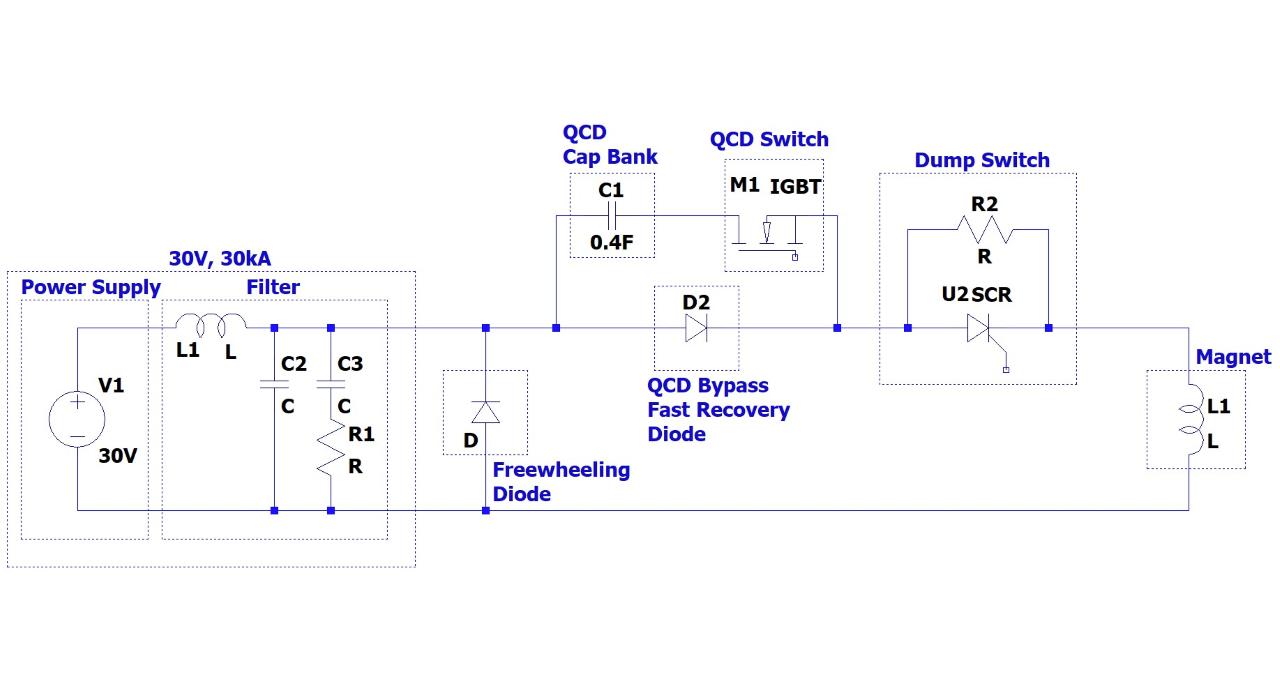 Simplified version 
of the circuit
Design finalized





Most of the hardware components ordered and received 
     (remaining some “interface” components) 

Partial assembly
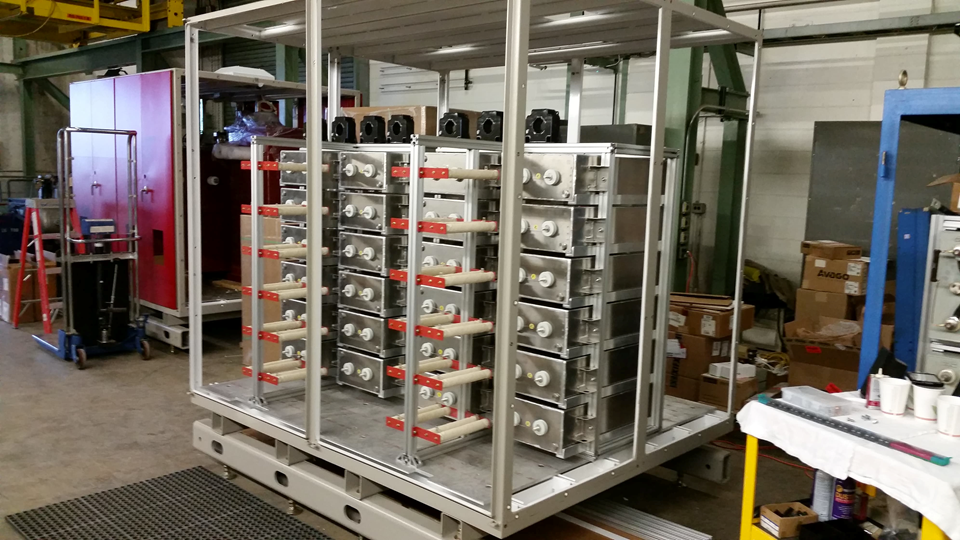 Some components of the QCD 
were assembled but even partial 
commissioning is still far away
4
QCD (2)
Both engineering  (controls, wiring list, integration to existing infrastructure) and technical
(hardware ordering, technical drawings, actual work on components as some
technicians can work at home) aspects were covered.
One of four chokes that are needed to limit the di/dt in the switching devices of the QCD were assembled “in-house” (of technicians)
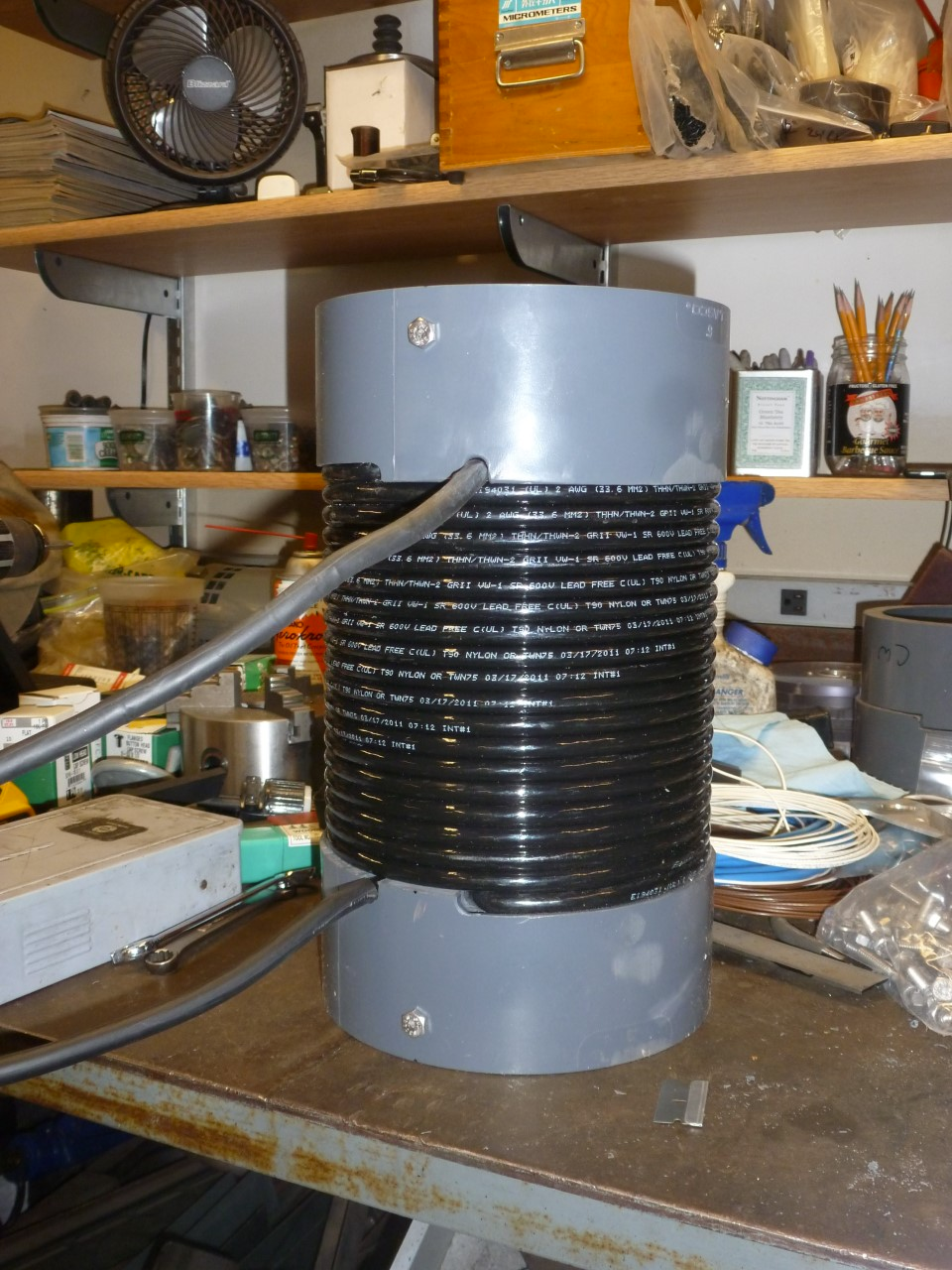 Work on CONTROLS:  
- figuring out the controls needed for the 
  QCD (experience with other devices; options).  
- putting together a wiring list on how these boards would be
  interconnected. 
- Designing the PLC panel and ordering control power 
  components needed for the controls.  
- Drawing for the overall controls diagram.
5
QCD integration
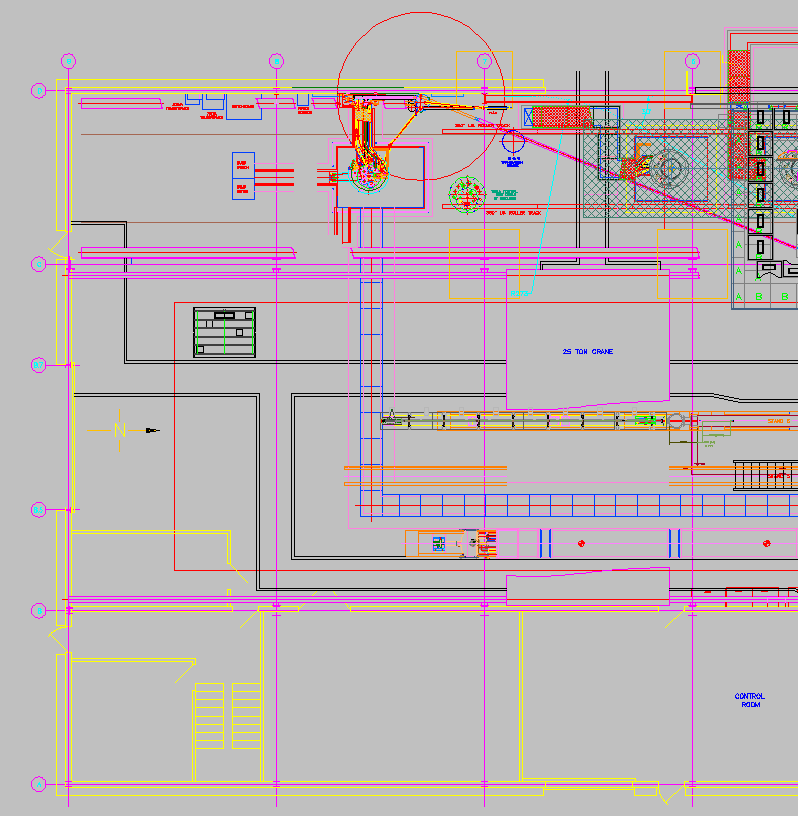 The QCD will be integrated to the 
CPS3 power system in IB1 at FNAL
IB1 floor plan
Control room area
Test Stand 4 (horizontal testing)
VMTF
QCD
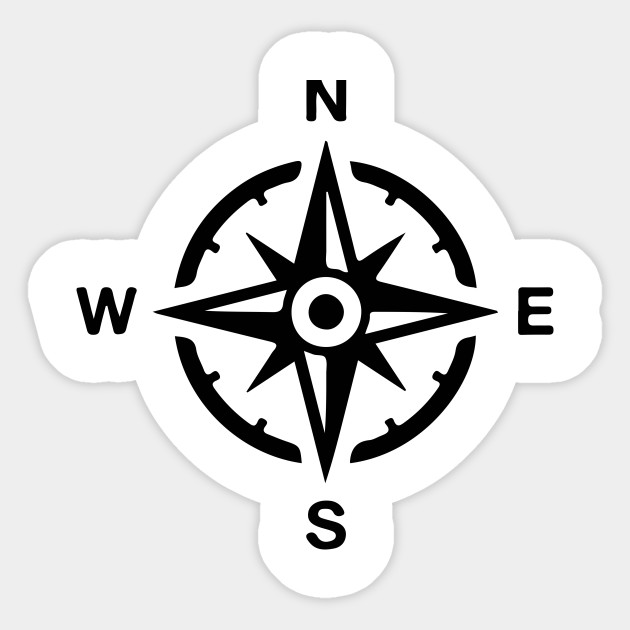 CPS3 power area
6
QCD integration (2)
Plan created, each of the sub-tasks below has responsible identified, 
coordination meetings held
Specification & Design Review
Procurement
Installation of Busbar/Diode assembly
Installation of other mechanical structures
Final Inspection & Testing
Documentation Review and Approval

Floor layout review
Mobilization
Floor installation
Updating floor layout drawing
Documentation Review and Approval


Safety documents including LOTO procedures
System integration test Procedures
Safety Interlock checkouts (triggered by PLC modification)
System Integration checkouts and tuning
ORC review and walkthrough
Project coordination within T&I
QCD impact to quench systems
QCD impact to power system hardware
QCD impact to safety systems

Specification, Design, & Review
PLC interface (ladder logic and iFix coding, wiring, testing)
ETS interface
Electrical power interface
QLM interface and modification (if necessary)
Summation Unit interface
Dump modification (if necessary)
Grounding modification (if necessary)
Procurement
Documentation Review and Approval
7
QCD - near term plans (to end of FY)
Preparatory integration work (that is, without the QCD itself) will be concluded 
This work is covered by Department support money

The rest of the work will likely* resume in the new FY
Funding limits for the FY exhausted
Engineers almost certainly busy with shut-down work throughout the Summer
* There is a chance we will be allowed to use money from next FY on credit
8